CSE 473: Artificial IntelligenceAutumn 2016
Search: Heuristics and Pattern DBs
Travis Mandel
(subbing for Dan Weld)
With slides from 
Dan Weld, Dan Klein, Stuart Russell,  Andrew Moore, Luke Zettlemoyer
Luke Zettlemoyer
Lecture adapted from Dan Klein’s slides
Multiple slides from Stuart Russell, Andrew Moore
Announcements
P0: You’re good unless you saw an email from us

Now in More 220!

Project 1: “Search” - due Friday 10/14
	Should have started by now!

Dan will be back Friday!
Start!
Search thru a
Problem Space / State Space
Input:
Set of states
Operators [and costs]
Start state
Goal state [test]
Output:
Path: start  a state satisfying goal test
[May require shortest path]
[Sometimes just need state passing test]
3
[Speaker Notes: State Space Search is basically a GRAPH SEARCH PROBLEM
STATES are whatever you like!
OPERATORS are a compact DESCRIPTION of possible STATE TRANSITIONS – the EDGES of the GRAPH
                 May have different COSTS or all be UNIT cost
OUTPUT may be specified either as ANY PATH (REACHABILITY), or a SHORTEST PATH]
e
e
S
Tree vs Graph search
p
d
h
h
r
r
q
b
c
p
p
q
q
f
f
a
a
q
q
c
c
G
G
a
a
In BFS, for example, we shouldn’t bother expanding the circled nodes (why?)
Graph Search
Very simple fix: never expand a state type twice









Can this wreck completeness?  Why or why not?
How about optimality?  Why or why not?
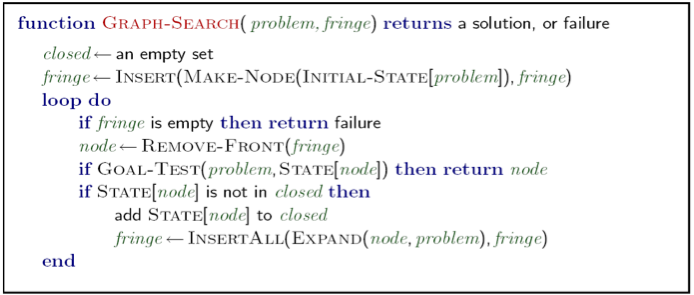 Graph Search
Very simple fix: never expand a state type twice
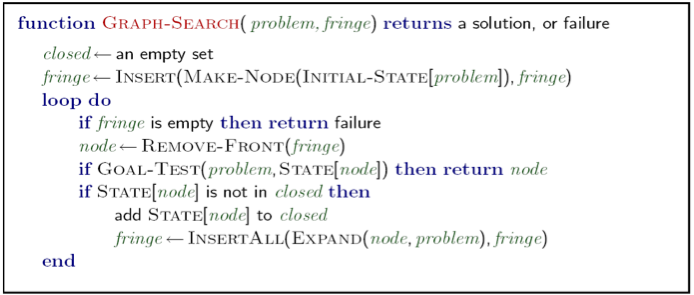 Some Hints
Graph search is almost always better than tree search

Implement your closed list as a dict or set!

Space huge concern!
A* Search
Hart, Nilsson & Rafael 1968
Best first search with f(n) = g(n) + h(n)
g(n) = sum of costs from start to n
h(n) = estimate of lowest cost path n  goal
              h(goal) = 0

If h(n) is admissible and monotonic 
then A* is optimal
{
}
Underestimates (≤) cost 
of reaching goal from node
f values never decrease 
From node to descendants
(triangle inequality)
8
Euclidean Distance
Admissible?
Monotonic?
S
G
9
Search with Heuristics
S
G
10
A* Search
Hart, Nilsson & Rafael 1968
Best first search with f(n) = g(n) + h(n)
g(n) = sum of costs from start to n
h(n) = estimate of lowest cost path n  goal
              h(goal) = 0
11
A* Search
Hart, Nilsson & Rafael 1968
Best first search with f(n) = g(n) + h(n)
g(n) = sum of costs from start to n
h(n) = estimate of lowest cost path n  goal
              h(goal) = 0

     Can view as cross-breed:
	g(n) ~ uniform cost search
	h(n) ~ greedy search

Best of both worlds…
12
Admissible Heuristics
Admissible
Not Admissible
Value
State (x)
State (x)
True (optimal) cost remaining
Heuristic-estimated cost remaining
13
Slide credit: Travis Mandel
Monotonic/Consistent Heuristics
Monotonic
Not Monotonic (but admissible)
Value
State (x)
State (x)
True (optimal) cost remaining
h(x) Heuristic-estimated cost remaining
14
14
Slide credit: Travis Mandel
Monotonic/Consistent Heuristics
Monotonic
Not Monotonic (but admissible)
Value
State (x)
State (x)
True (optimal) cost remaining
h(x) Heuristic-estimated cost remaining
15
15
f(x) Heuristic + cost so far
Slide credit: Travis Mandel
Optimality of A* (tree search)
16
Optimality Continued
17
A* Example
18
A* Example
19
A* Example
20
A* Example
21
A* Example
22
A* Example
23
European Example
start
1
3
2
4
5
end
24
A* Summary
Pros



Cons
Produces optimal cost solution!

Does so quite quickly (focused)
Maintains priority queue…

Which can get exponentially big 
25
Iterative-Deepening A*
Like iterative-deepening depth-first, but...
Depth bound modified to be an f-limit
Start with  f-limit = h(start)
Prune any node if f(node) > f-limit
Next f-limit = min-cost of any node pruned
FL=21
e
FL=15
d
a
f
b
c
26
IDA* Analysis
Complete & Optimal (ala A*)
Space usage  depth of solution
Each iteration is DFS - no priority queue!
# nodes expanded relative to A*
Depends on # unique values of heuristic function
In 8 puzzle: few values  close to # A* expands
In traveling salesman: each f value is unique
 1+2+…+n  = O(n2)    where n=nodes A* expands
if n is too big for main memory, n2 is too long to wait! 
Generates duplicate nodes in cyclic graphs
27
IDA* Analysis
Complete & Optimal (ala A*)
Space usage  depth of solution
Each iteration is DFS - no priority queue!
# nodes expanded relative to A*
Depends on # unique values of heuristic function
In 8 puzzle: few values  close to # A* expands
In traveling salesman: each f value is unique
 1+2+…+n  = O(n2)    where n=nodes A* expands
if n is too big for main memory, n2 is too long to wait!
28
Forgetfulness
A* used exponential memory
How much does IDA* use?
During a run?
In between runs?
SMA*
© Daniel S. Weld
29
SMA*
Use all available memory
Start like A*
When memory is full…
Erase node with highest f-value
First, backup parent with this f-value
So… parent knows cost-bound on best child
© Daniel S. Weld
30
To Do:
Look at the course website:
http://www.cs.washington.edu/cse473/12sp
Do the readings (Ch 3)
Start PS1,
Extra Work?
Failure to detect repeated states can cause exponentially more work (why?)
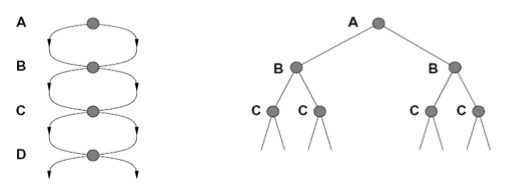 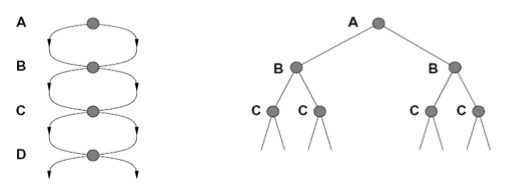 Best First Greedy Search
O(bm)
O(bm)
Y*
N
b
…
m
What do we need to do to make it complete?
Can we make it optimal?  Next class!
Heuristics
It’s what makes search actually work
Dominance
If      h2(n) ≥ h1(n) for all n    (both admissible)
then h2 dominates h1 

h2 is better - guaranteed never to expand more nodes.
h(x)
State (x)
True (optimal) cost remaining
Heuristic-estimated cost remaining
Admissable Heuristics
f(x) = g(x) + h(x)
g: cost so far
h: underestimate of remaining costs
Where do heuristics come from?
36
© Daniel S. Weld
Relaxed Problems
# out of place = 2,   true distance to goal = 3
Derive admissible heuristic from exact cost of a solution to a relaxed version of problem
For blocks world, distance = # move operations 	
heuristic = number of misplaced blocks
What is relaxed problem?
Cost of optimal soln to relaxed problem  cost of optimal soln for real problem
37
© Daniel S. Weld
What’s being relaxed?
Heuristic = Euclidean distance
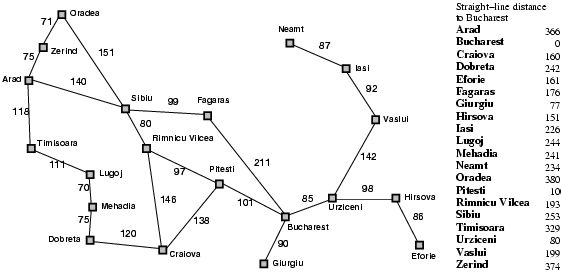 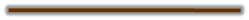 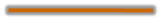 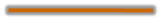 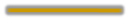 Example: Pancake Problem
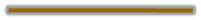 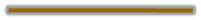 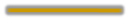 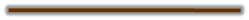 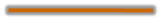 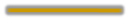 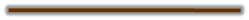 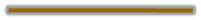 Action: Flip over the
top n pancakes
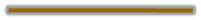 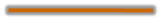 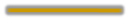 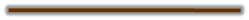 Cost: Number of pancakes flipped
[Speaker Notes: Gates, W. and Papadimitriou, C., "Bounds for Sorting by Prefix Reversal.", Discrete Mathematics. 27, 47-57, 1979.]
Example: Pancake Problem
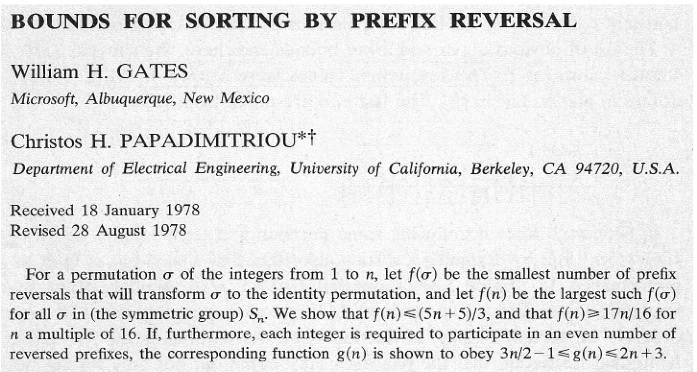 [Speaker Notes: Gates, W. and Papadimitriou, C., "Bounds for Sorting by Prefix Reversal.", Discrete Mathematics. 27, 47-57, 1979.]
Example: Pancake Problem
State space graph with costs as weights
4
2
3
2
3
4
3
4
2
3
2
2
3
4
3
[Speaker Notes: A* expanded 8100 ; Path cost = 33
UCS expanded 25263 . Path cost = 33
Greedy expanded 10 . Path cost = 41
[0, 7, 5, 3, 2, 1, 4, 6]
(7, 0, 5, 3, 2, 1, 4, 6)
(6, 4, 1, 2, 3, 5, 0, 7)
(3, 2, 1, 4, 6, 5, 0, 7)
(1, 2, 3, 4, 6, 5, 0, 7)
(5, 6, 4, 3, 2, 1, 0, 7)
(6, 5, 4, 3, 2, 1, 0, 7)
(0, 1, 2, 3, 4, 5, 6, 7)]
3
Pancake Heuristic?
4
3
4
3
0
4
4
3
4
4
2
3
Heuristic: the largest pancake that is still out of place
h(x)
[Speaker Notes: A* expanded 8100 ; Path cost = 33
UCS expanded 25263 . Path cost = 33
Greedy expanded 10 . Path cost = 41
[0, 7, 5, 3, 2, 1, 4, 6]
(7, 0, 5, 3, 2, 1, 4, 6)
(6, 4, 1, 2, 3, 5, 0, 7)
(3, 2, 1, 4, 6, 5, 0, 7)
(1, 2, 3, 4, 6, 5, 0, 7)
(5, 6, 4, 3, 2, 1, 0, 7)
(6, 5, 4, 3, 2, 1, 0, 7)
(0, 1, 2, 3, 4, 5, 6, 7)]
Traveling Salesman Problem
Objective: shortest path visiting every city
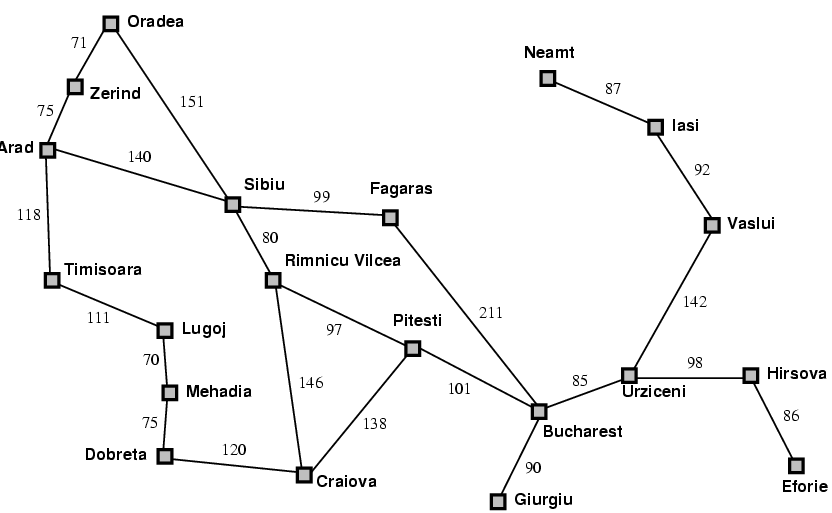 What can be
Relaxed?
Groundedness.
If can fly to previously seen city  minimum spanning tree
43
Heuristics for eight puzzle
7   2   3
1   2   3
5   1    6
4   5   6
8   3
7   8

start
goal
What can we relax?
h1 = number of tiles in wrong place
h2 =  distances of tiles from correct loc
44
Importance of Heuristics
7    2     3
4    1     6
8    5
h1 = number of tiles in wrong place
D	    IDS		            A*(h1)	A*(h2)
 2	         10			 6	      6
 4	       112			13	    12
 6	       680			20	    18
 8	      6384			39	    25
10	    47127			93	    39
12	  364404	                            227	    73
14	3473941	              	              539	  113
18			            3056	  363
24			          39135	1641
45
Importance of Heuristics
7    2     3
4    1     6
8    5
h1 = number of tiles in wrong place
h2 =  distances of tiles from correct loc
D	       IDS		            A*(h1)	A*(h2)
 2	         10			 6	      6
 4	       112			13	    12
 6	       680			20	    18
 8	      6384			39	    25
10	    47127			93	    39
12	  364404	                            227	    73
14	3473941	              	              539	  113
18			            3056	  363
24			          39135	1641
Decrease effective branching factor
46
Need More Power!
Performance of Manhattan Distance Heuristic
 8 Puzzle		< 1 second
15 Puzzle		1 minute
24 Puzzle		65000 years


Need even better heuristics!
47
© Daniel S. Weld
Adapted from Richard Korf presentation
Subgoal Interactions
1   2   3
4   6   5
7   8
Manhattan distance assumes 
Each tile can be moved independently of others
Underestimates because 
Doesn’t consider interactions between tiles
48
© Daniel S. Weld
Adapted from Richard Korf presentation
Pattern Databases
[Culberson & Schaeffer 1996]
1   2   3   4
Pick any subset of tiles
E.g., 3, 7, 11, 12, 13, 14, 15
(or as drawn)
Precompute a table 
Optimal cost of solving just these tiles
For all possible configurations
57 Million in this case
Use A* or IDA* 
State = position of just these tiles (& blank)
5  6   7   8
9  10  11 12
13 14  15
49
© Daniel S. Weld
Adapted from Richard Korf presentation
Using a Pattern Database
As each state is generated
Use position of chosen tiles as index into DB
Use lookup value as heuristic, h(n)

Admissible?
50
© Daniel S. Weld
Adapted from Richard Korf presentation
Combining Multiple Databases
1   2   3   4
Can choose another set of tiles
Precompute multiple tables
How combine table values?

E.g. Optimal solutions to Rubik’s cube
First found w/ IDA* using pattern DB heuristics
Multiple DBs were used (dif cubie subsets )
Most problems solved optimally in 1 day
Compare with 574,000 years for IDDFS
5  6   7   8
9  10  11 12
13 14  15
51
Adapted from Richard Korf presentation
© Daniel S. Weld
Drawbacks of Standard Pattern DBs
Since we can only take max
Diminishing returns on additional DBs

Would like to be able to add values
52
© Daniel S. Weld
Adapted from Richard Korf presentation
Disjoint Pattern DBs
1   2   3   4
5  6   7   8
9  10  11 12
13 14  15
Partition tiles into disjoint sets
For each set, precompute table
E.g. 8 tile DB has 519 million entries
And 7 tile DB has 58 million
During search
Look up heuristic values for each set
Can add values without overestimating!

Manhattan distance is a special case of this idea where each set is a single tile
53
Adapted from Richard Korf presentation
© Daniel S. Weld
Performance
15 Puzzle:  2000x speedup vs Manhattan dist
IDA* with the two DBs shown previously solves 15 Puzzles optimally in 30 milliseconds

24 Puzzle: 12 million x speedup vs Manhattan 
IDA* can solve random instances in 2 days.
Requires 4 DBs as shown
Each DB has 128 million entries
Without PDBs: 65,000 years
54
Adapted from Richard Korf presentation
© Daniel S. Weld
Alternative Approach…
Optimality is nice to have, but…

Sometimes space is too vast! Find suboptimal solution using local search.
© Daniel S. Weld
55
Depth-First Branch & Bound
Single DF search 
 uses linear space
Keep track of best solution so far
If f(n) = g(n)+h(n)  cost(best-soln)
Then prune n


Requires
Finite search tree, or
Good upper bound on solution cost
Generates duplicate nodes in cyclic graphs
Tradeoff:
Prune space, but…
Must apply test to each node
© Daniel S. Weld
56
Adapted from Richard Korf presentation
Beam Search
Idea
Best first but only keep N best items on priority queue
Evaluation
Complete?

Time Complexity?

Space Complexity?
No
O(b^d)
O(b + N)
© Daniel S. Weld
57
Hill Climbing
“Gradient ascent”
Idea
Always choose best child; no backtracking
Beam search with |queue| = 1
Problems?
Local maxima


Plateaus

Diagonal ridges
© Daniel S. Weld
58
Randomizing Hill Climbing
Randomly disobeying heuristic
Random restarts
© Daniel S. Weld
59
Simulated Annealing
Objective: avoid local minima
Technique:
Choose random neighbor
If improves (lower cost/higher score) move with probability 1
Otherwise, let  be the decrease in quality
Move to neighbor with probability e -/T
Reduce “temperature” (T) over time
Pros & cons
Optimal?
If T decreased slowly enough, will reach optimal state
Widely used
See also WalkSAT
temp
© Daniel S. Weld
60